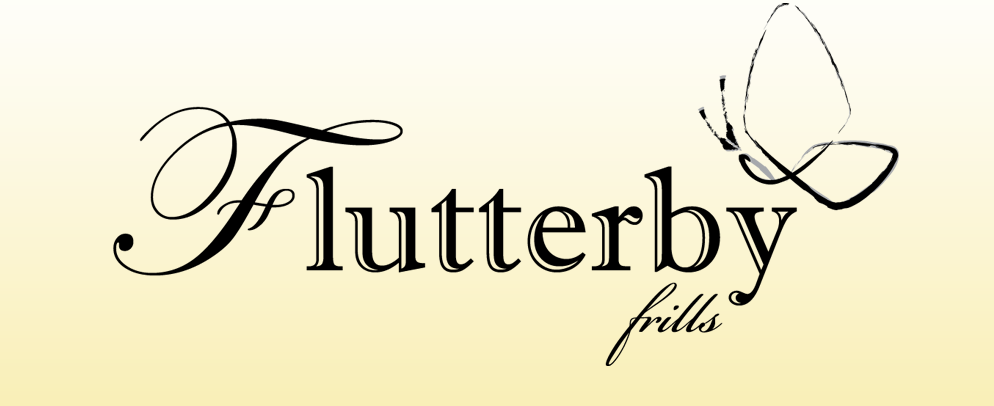 PARTY SPECIALS
FREE Snap or Strap with Any Shoe Purchase
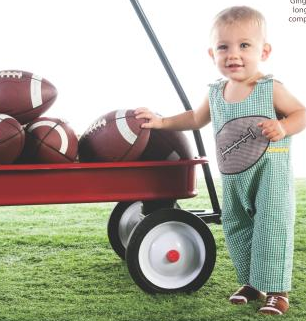 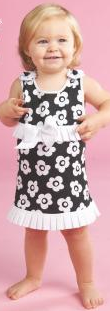 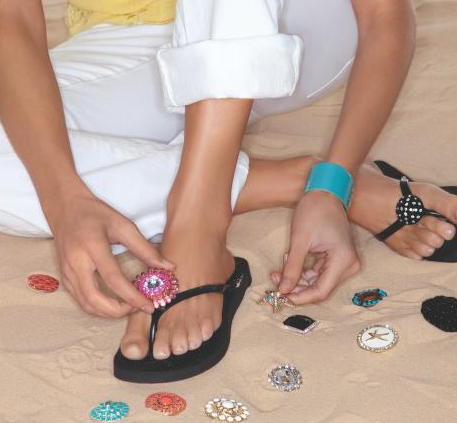 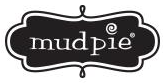 25% OFF
All Mud Pie Purchases
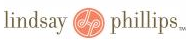 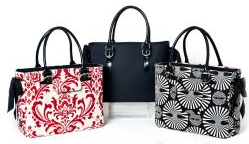 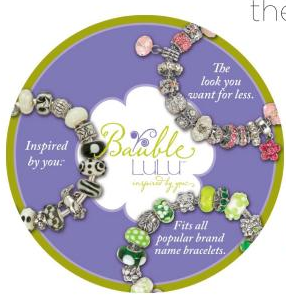 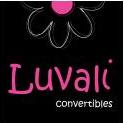 $20 OFF
Any Classic Bag Purchase
Buy 4 Beads, 
Get the 5th FREE!
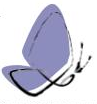 Consultant: Kim Stokell  614.398.1546  Kim.Flutterby@gmail.com
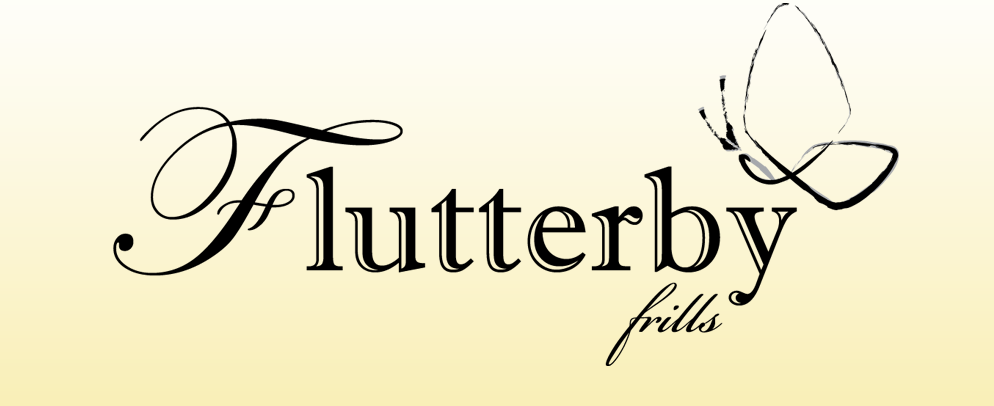 PARTY SPECIALS
All Mud Pie now 25% Off!
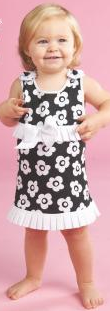 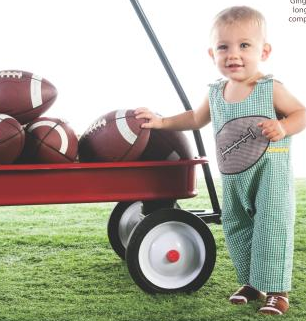 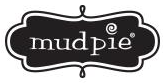 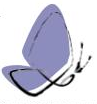 Consultant: Kim Stokell      (614) 398-1546      Kim.Flutterby@gmail.com
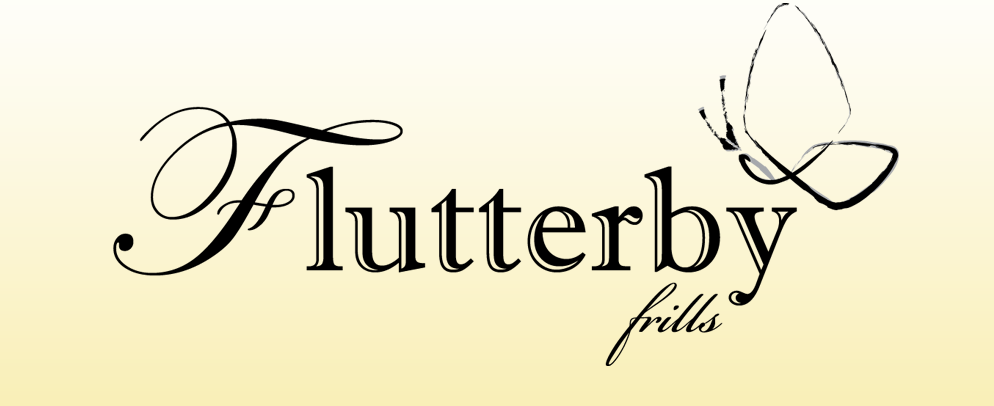 PARTY SPECIALS
FREE Snap or Strap 
with Any Shoe Purchase
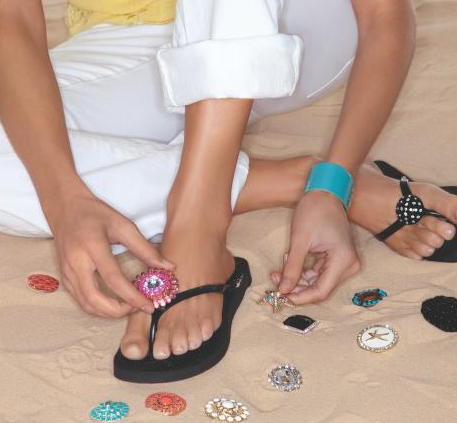 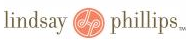 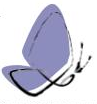 Consultant: Kim Stokell      (614) 398-1546      Kim.Flutterby@gmail.com
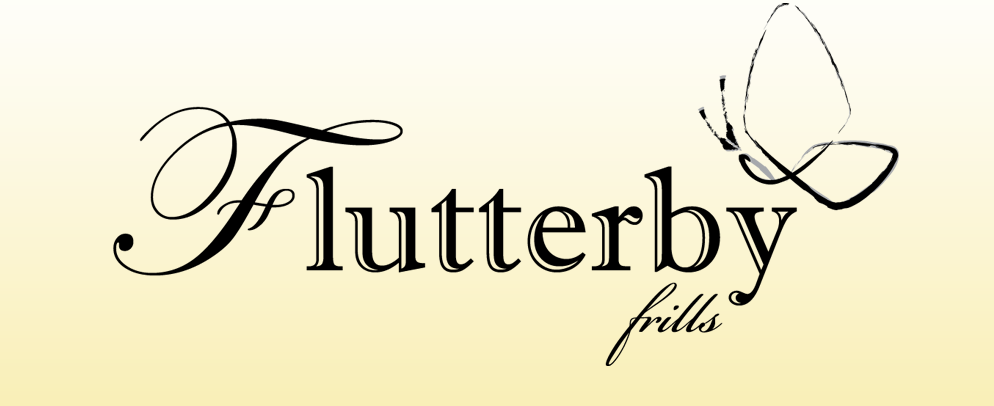 PARTY SPECIALS
Buy 4 Beads, 
Get the 5th FREE!
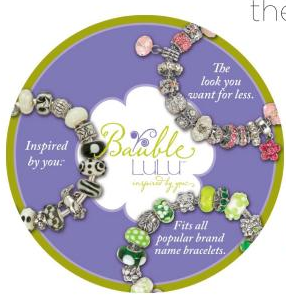 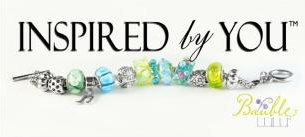 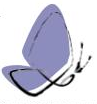 Consultant: Kim Stokell      (614) 398-1546      Kim.Flutterby@gmail.com
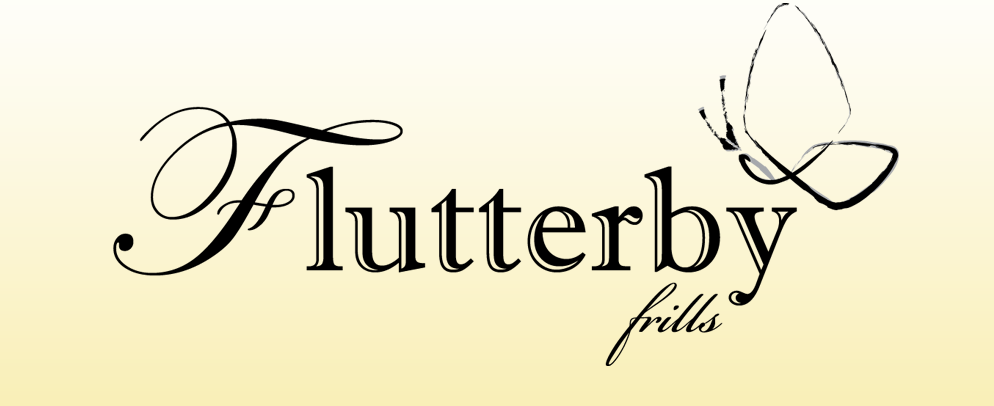 PARTY SPECIALS
$20 OFF
Any Classic Bag Purchase
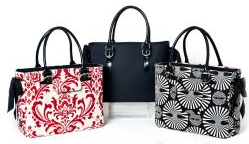 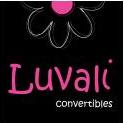 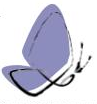 Consultant: Kim Stokell      (614) 398-1546      Kim.Flutterby@gmail.com
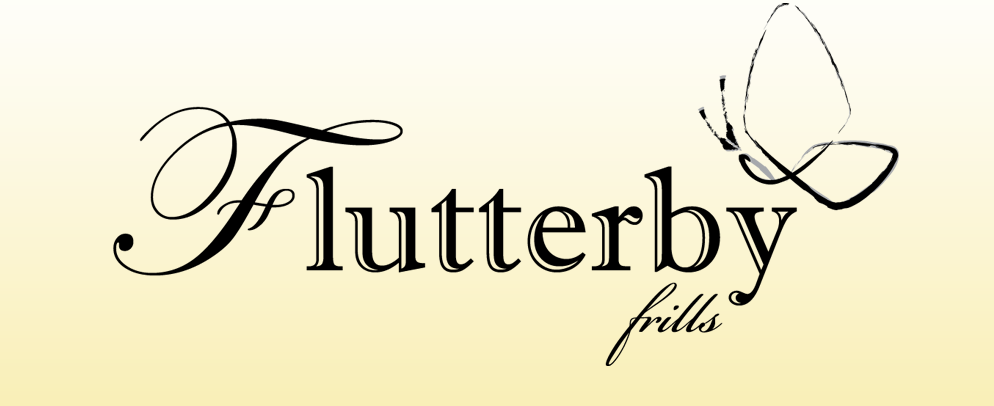 HOSTESS INCENTIVES
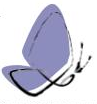 Consultant: Kim Stokell      (614) 398-1546 Kim.Flutterby@gmail.com
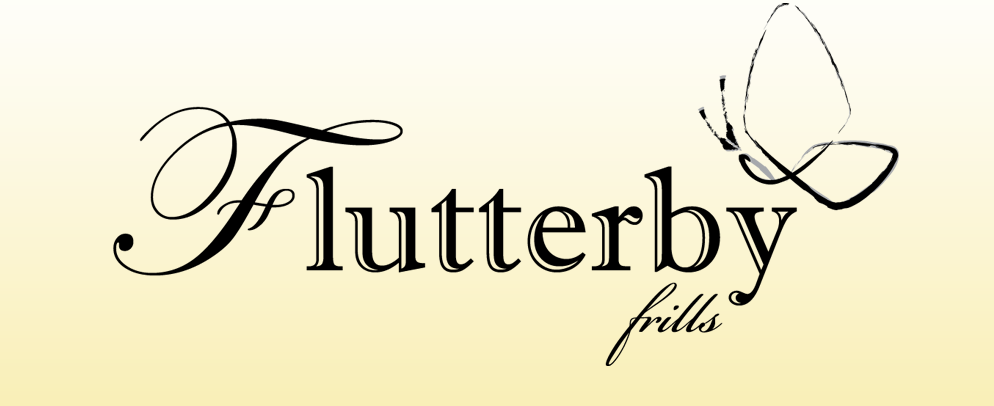 Thank you for sharing the Flutterby Frills catalog to your friends and family. You are sharing a selection of some of the best boutique accessories that will help express their personality with frills that will have them collecting compliments wherever they go!

A few things to share with your guests.
Take advantage of the many GREAT AUGUST SPECIALS . Inside each catalog is a copy of these deals, as well as, one for your reference.
All items will be shipped directly to your guests. So be sure that their shipping address is captured correctly on the order forms.
All items come with a 30-day guarantee. The return policy is on the back of the order form.
As a new company (started in May 2011), we have had a few bumps on the way… like Lindsay Phillips running out of stock on some of our featured items. While we have solutions moving forward with the Fall catalog, our Spring/Summer catalog unfortunately includes some items that are out of stock (I’ve marked with a butterfly).
If anyone cannot find a strap/snap that they like in the Spring/Summer catalog due to this, provide me their contact information and I will contact them when the Fall catalog arrives in September and offer 10% any Lindsay Phillips snap/strap purchase.

I’m also including some Flutterby Frills tips for you to have a great Flutterby Frills catalog party. 

Again, thank you and contact me with any questions. I’m here to help in any way.
				Sincerely frilly,
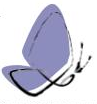 Consultant: Kim Stokell  614.398.1546  Kim.Flutterby@gmail.com
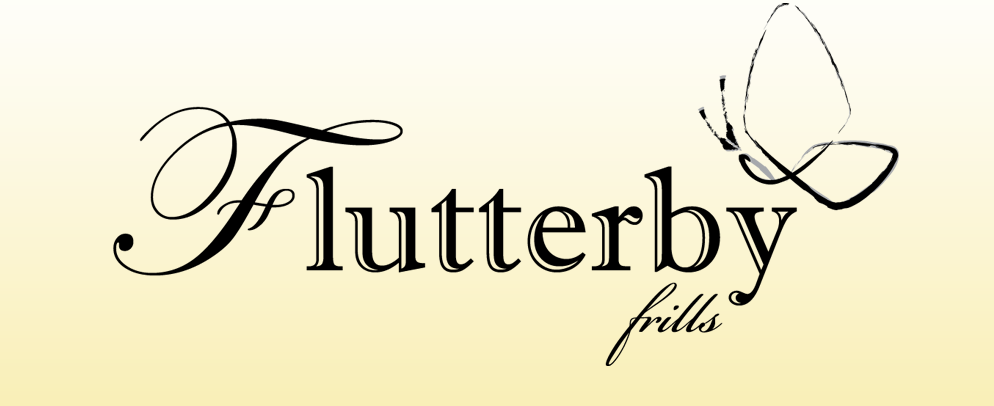 Thank you for hosting a Flutterby Frills party for your friends and family. You are sharing a selection of some of the best boutique accessories that will help express their personality with frills that will have them collecting compliments wherever they go!

A few things to share with your guests.
Take advantage of the many GREAT SPRING/SUMMRER  SPECIALS . Inside your hostess packet is a copy of all deals as we prepare for Fall.
All items will be shipped directly to your guests. No delivery hassles for you to worry about after the party is over.
All items come with a 30-day guarantee. We want you and your guests to be completely satisfied.
As a new company (started in May 2011), we have had a few bumps on the way… like Lindsay Phillips running out of stock on some of our featured items. While we have solutions moving forward with the Fall catalog, our Spring/Summer catalog unfortunately includes some items that are out of stock (I’ve marked with a butterfly).
If anyone cannot find a strap/snap that they like in the Spring/Summer catalog due to this, provide me their contact information and I will get in touch with them when the Fall catalog arrives in September and offer 10% any Lindsay Phillips snap/strap purchase.

I’m also including some Flutterby Frills tips for you to have a great Flutterby Frills party. 

Contact me with any questions. My job is to make your party a success.
				Sincerely frilly,
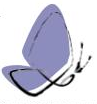 Consultant: Kim Stokell  614.398.1546  Kim.Flutterby@gmail.com
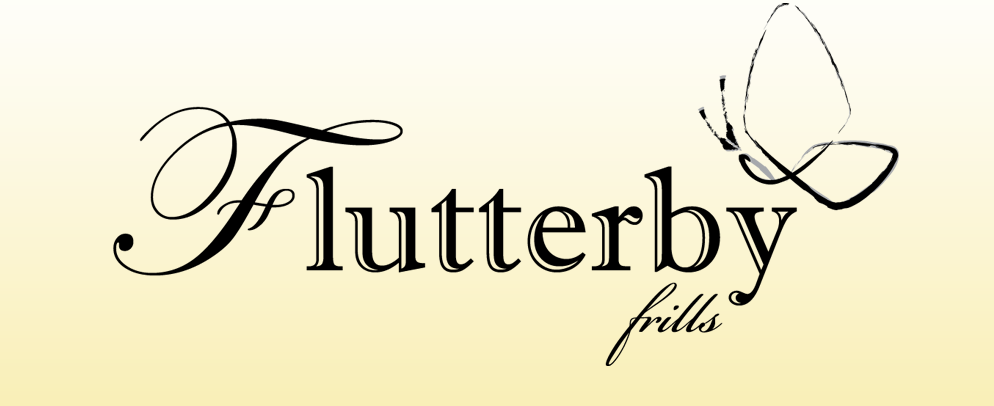 Catalog Party Tips
Don’t be shy, share the Flutterby Frills catalog with all your friends, family, childcare workers, co-workers, etc. They will be just as “frilled” as you are about the great selection!
Share the online catalog to those in other cities. We don’t have online ordering capabilities yet, but they can email either you or me with their order.  www.FlutterbyFrills.com/catalog.html
Included are mini Bauble LuLu catalogs which provides the entire selection of beads. To make it easier on your guests, I’ve written the pricing in the mini catalogs (The Flutterby Frills fall catalog will incorporate the mini catalog into the bigger catalog… again growing pains).
Earn more FREE Flutterby Frills merchandise…
Close by Aug. 25, earn an extra $20 in FREE merchandise
If 3 of your guests host parties within 90 days of your party, earn an extra $20 in FREE merchandise
If your party sales exceeds $1000, earn an extra $20 in FREE merchandise
If you need additional order forms, make as many copies needed.
Flutterby Frills’ items are shipped directly to the guest – not the hostess – so make sure the shipping address is complete! Standard 12% shipping fee.
Sales tax is based on the Flutterby Frills party address – so all your orders will use a sales tax rate of 8.25%. 
Your Flutterby Frills party number is #34. Use this on the order forms. (Don’t worry, I will add it if it’s not on there.)
Call me, email me, facebook me with ANY questions. I’m here to help you in any way to make sure your Flutterby Frills catalog party is a success!
Try the products, enjoy the products, then decide if you would like to join Flutterby Frills. Be a part of the “First 10” and pay nothing upfront. Ask me for more details.
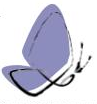 Consultant: Kim Stokell  614.398.1546  Kim.Flutterby@gmail.com